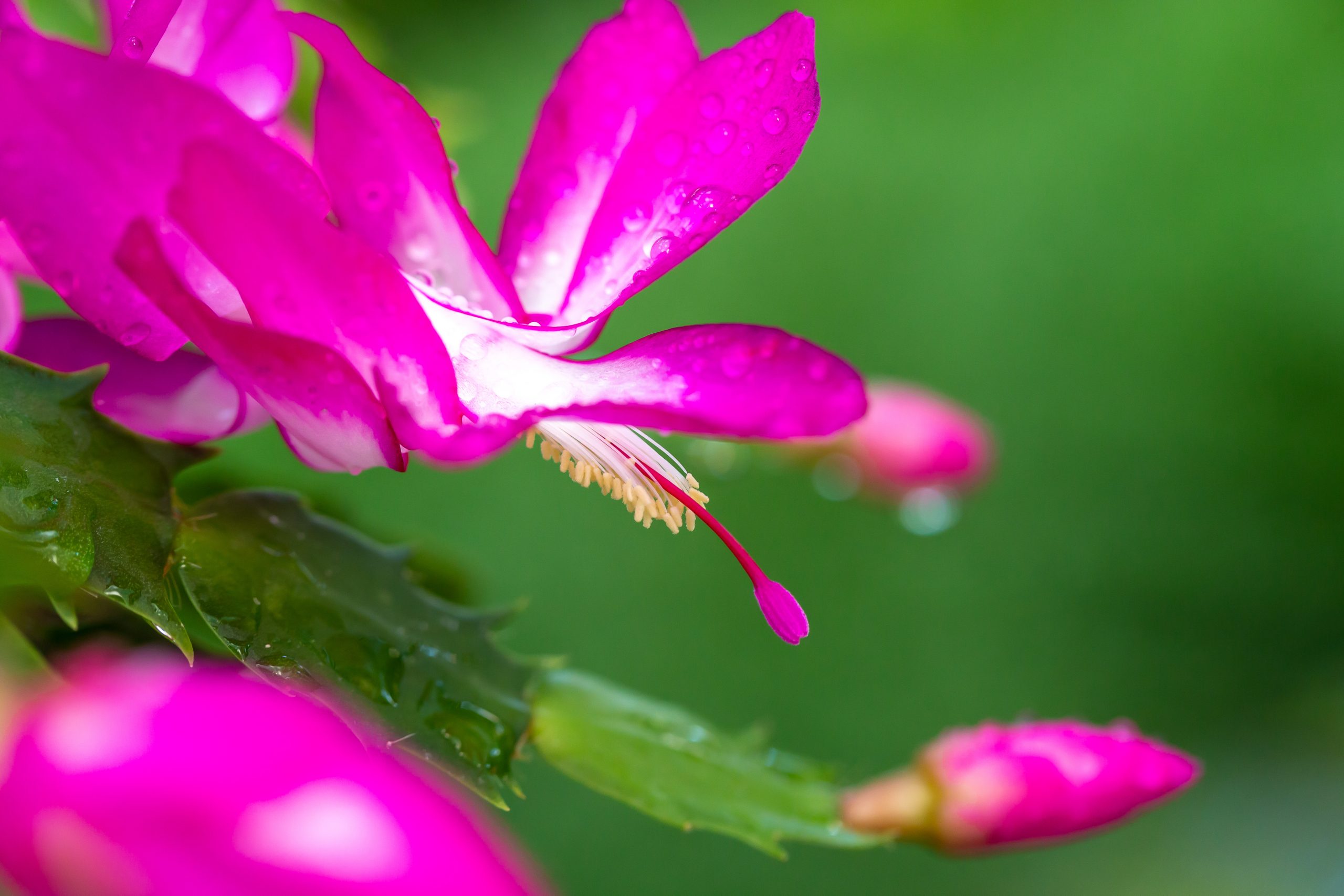 LIVE
AMBITIOUSLY
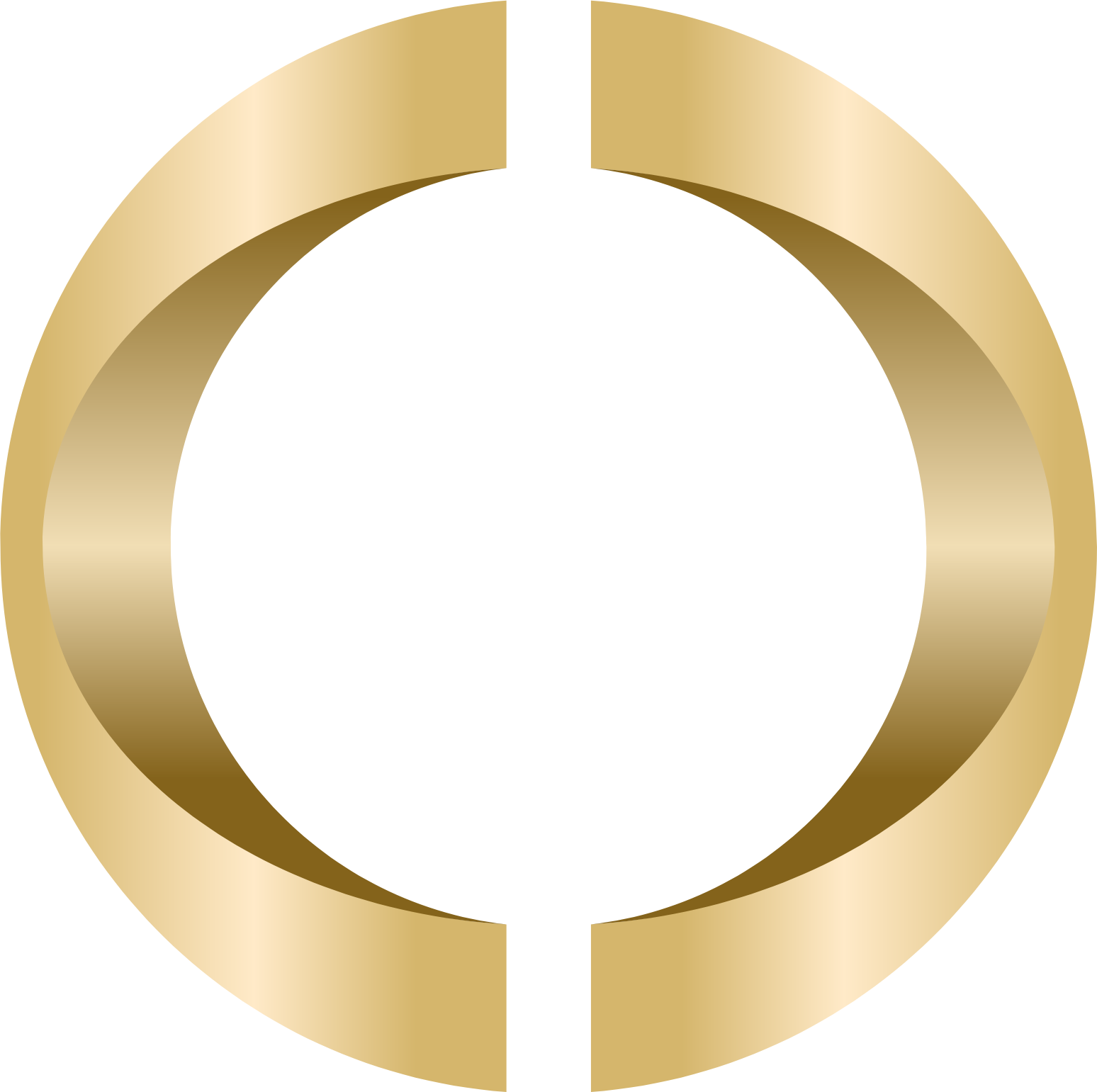 Christmas Cactus
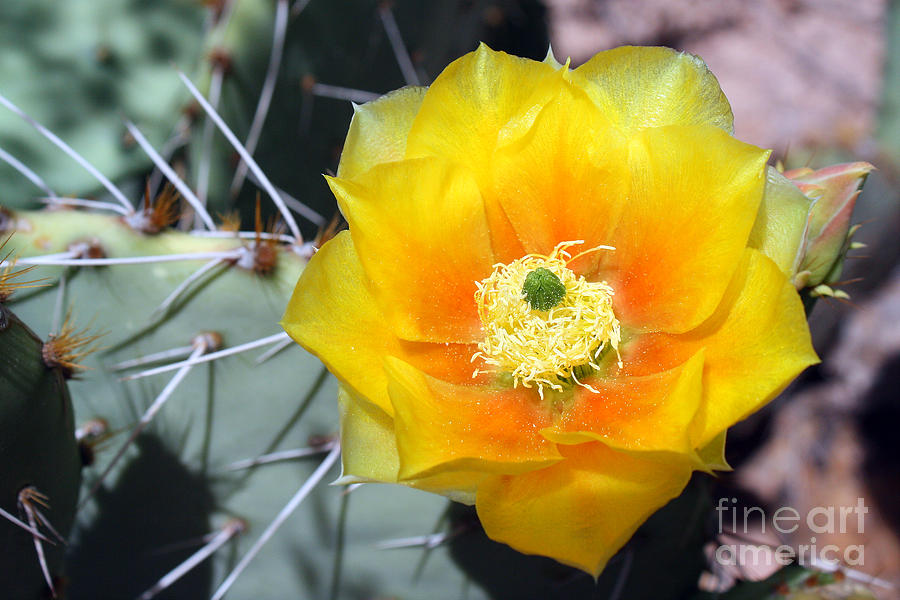 RAISE
RESILIENCE
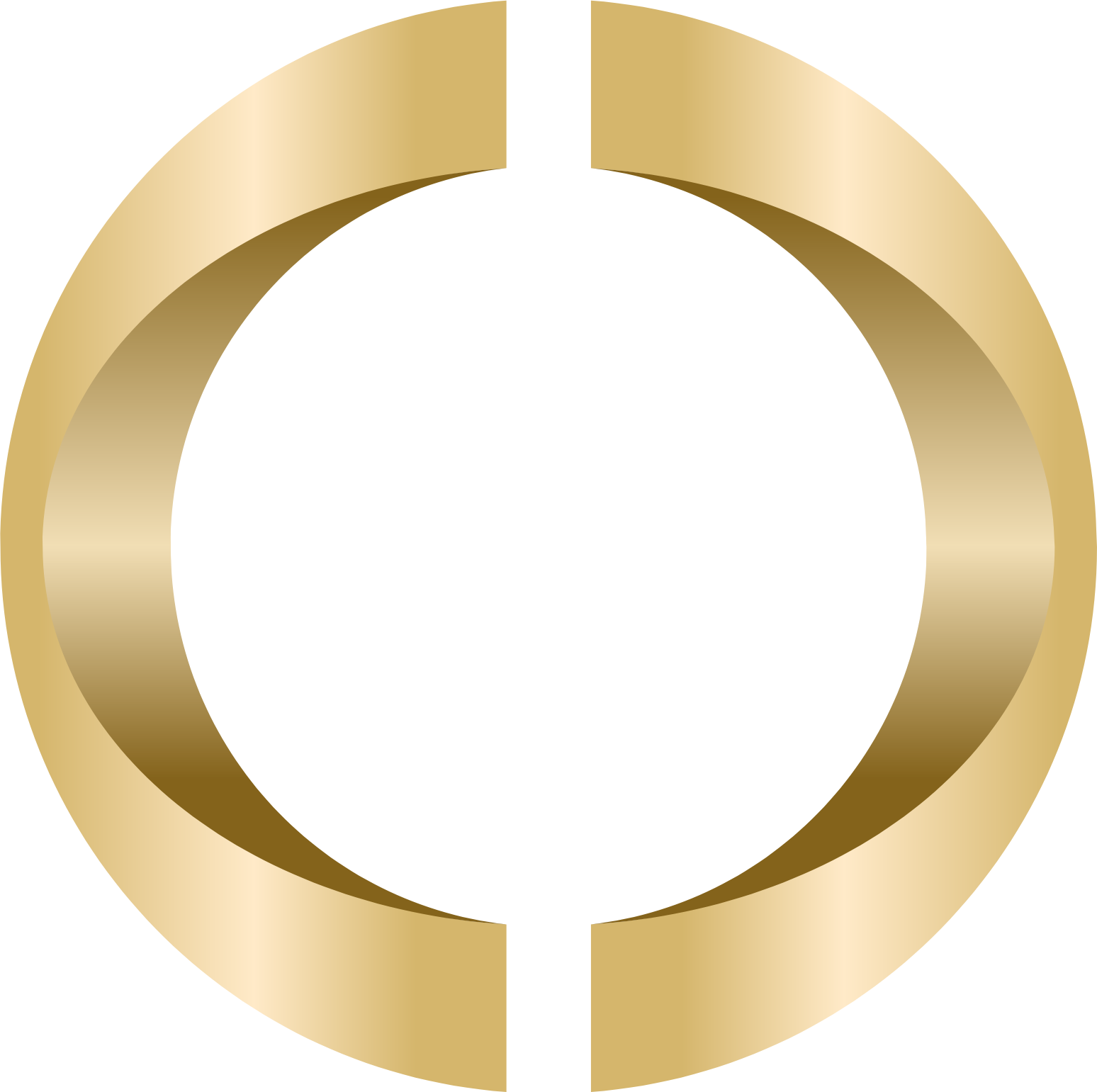 Yellow Flower Cactus
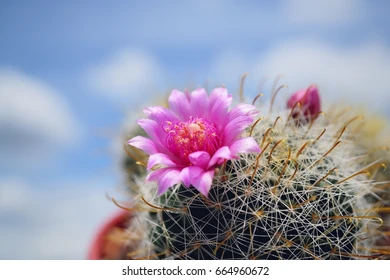 THRIVE
FEARLESSLY
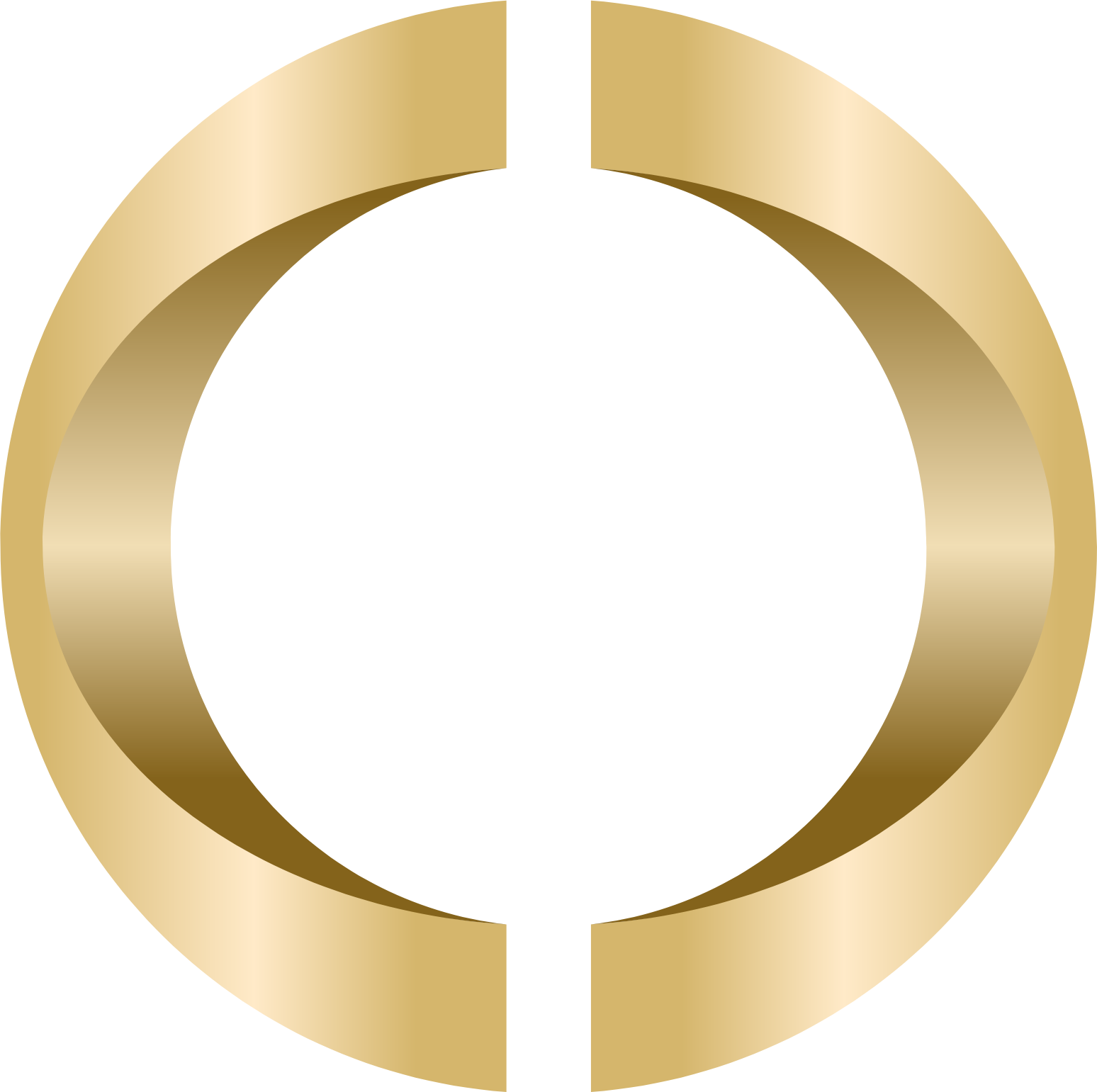 Hot Pink Barrel  Cactus
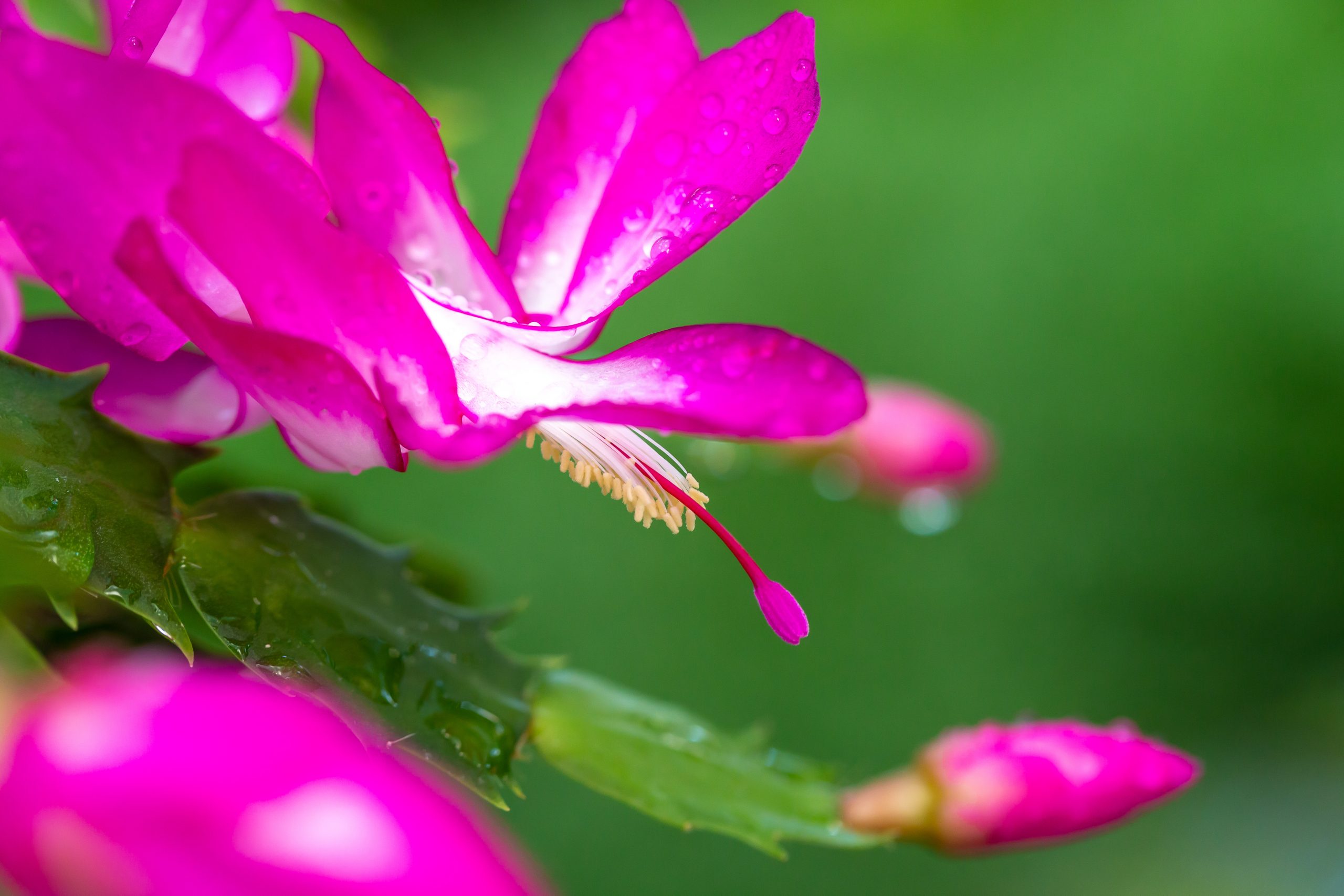 LIVE
AMBITIOUSLY
WORKSHOP
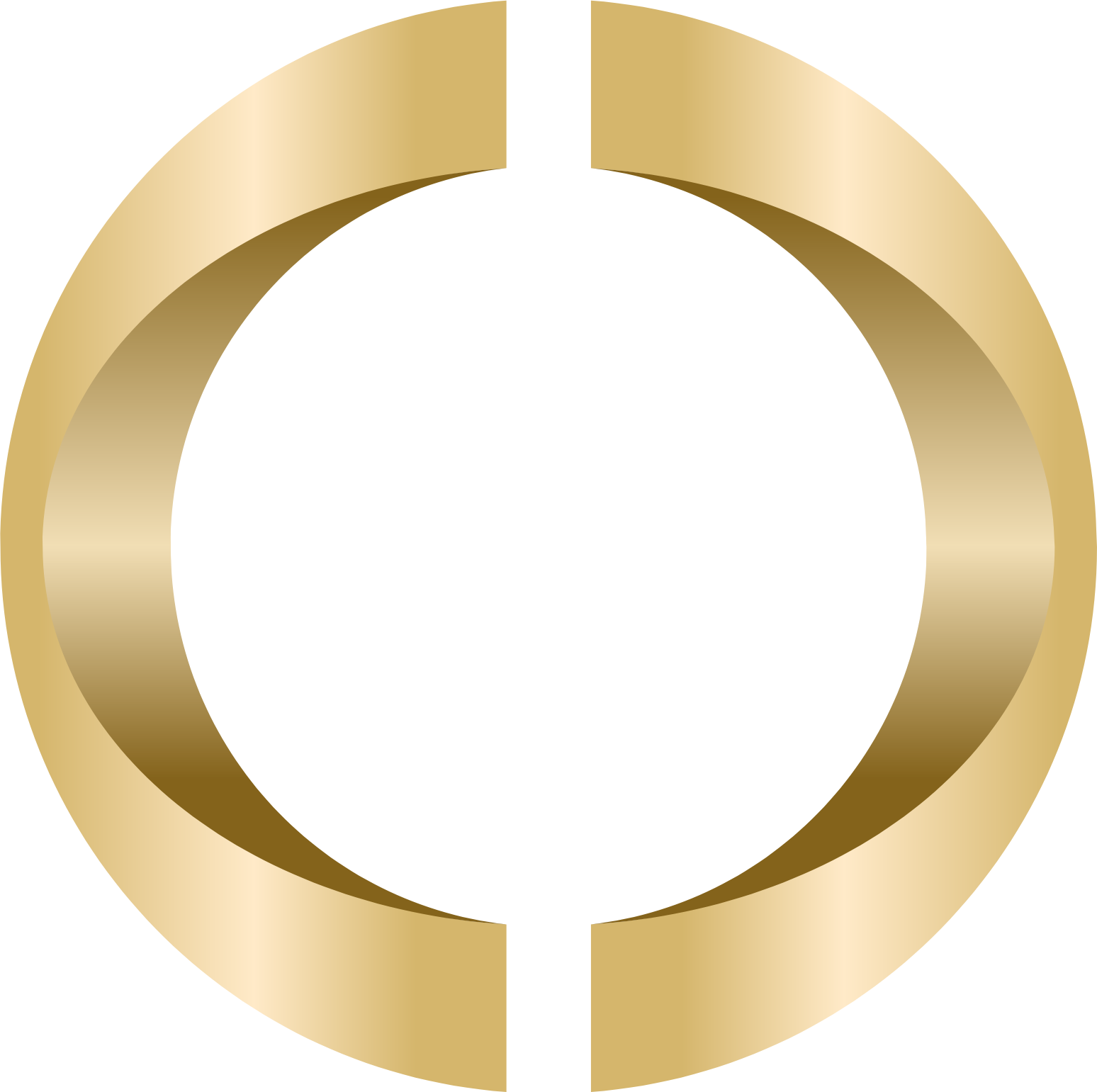 Christmas Cactus